Математика VI
Отношение. Пропорция.Упражнение
Пропорции
В този урок ще затвърдим
01
02
03
04
Какво е отношение
Какво е пропорция
Къде са ни необходими тези знания
Някои трикове за бързо и лесно извършване на пресмятанията 
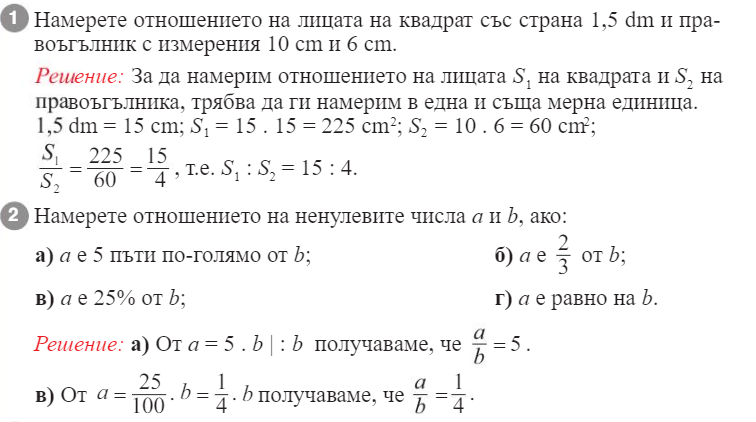 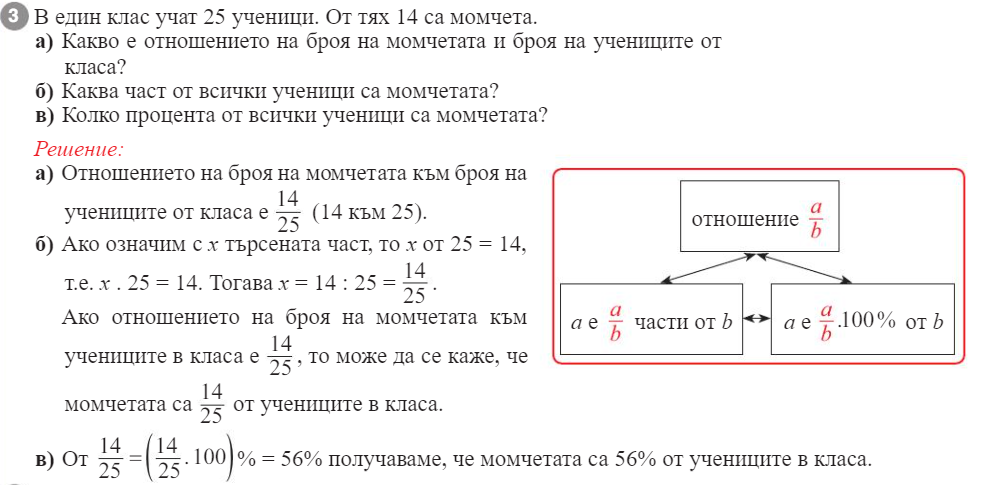 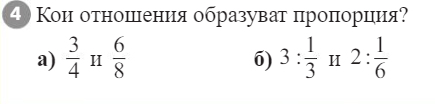 да
не
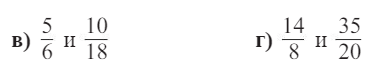 да
не
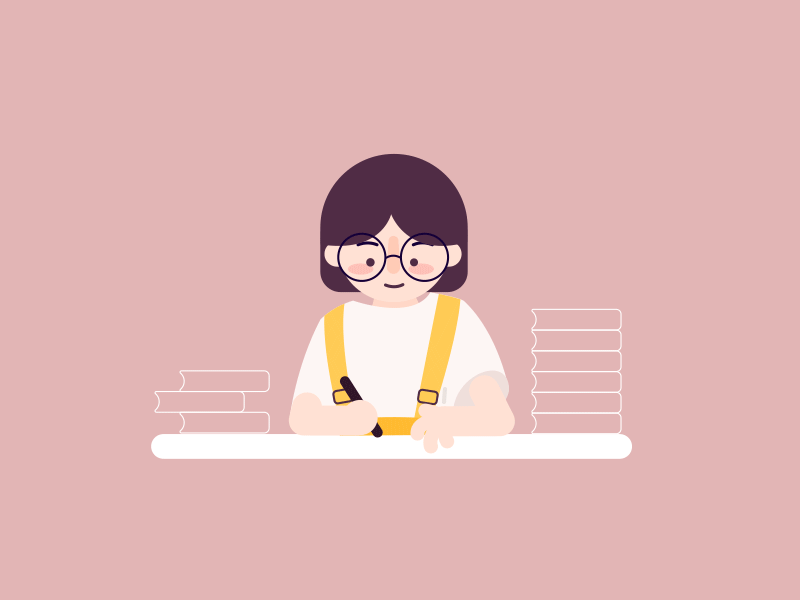 Домашна работа – учебник, стр. 8